Friday May 15, 2015Mr. Goblirsch – American Government
OBJECTIVE – Students Will Be Able To – SWBAT:
 - Identify the naturalization process to become an American citizen.

AGENDA:
WARM-UP: Citizenship Vocab Part II
CONCEPT: Naturalization
VIDEO CLIP: Naturalization Process (11 min)
PARTNERS: Naturalization Questions
ASSIGNMENT: Workbook P. 98
***EXTRA CREDIT OPPORTUNITY – 
See me about a Naturalization Interview***
*****FINAL PROJECTS DUE MAY 22 – 1 WEEK AWAY*****

Citizenship Vocab Part II WARM-UP: (Follow the directions below)
	***5 minutes***
Define the terms below.
Naturalization		3)   Denaturalization
Expatriation			4)   Deportation
CONCEPTCategories of Aliens
Immigrants and Aliens, classifying aliens:  

	(1) Resident alien 
	(2) non-resident alien 
	(3) enemy alien 
	(4) refugee 
	(5) illegal alien

Aliens entitled to many of the same rights as citizens
A Nation of Immigrants
Regulation of Immigrants
Congress has the exclusive power to regulate immigration. 
The first major restrictions on immigration was the Chinese Exclusion Act in 1882. Other groups were added to the act until there were over 30 restricted groups in the early 1920s. The next step was the National Origins Act of 1929. This act assigned quotas of immigrants to each country. 
Eventually, the quota system was eliminated with the Immigration Act of 1965, which allowed over a quarter million immigrants into the United States each year, without regard to race, nationality, or country of origin.
Deportation
This is a legal process in which aliens are legally required to leave the United States. 
The most common cause of deportation is illegal entry to the country.
Undocumented Aliens
No one knows for sure how many undocumented aliens live in the United States today. The Census Bureau and the INS give estimates between three and six million. However, some feel the number is twice that many.
The growing number of undocumented aliens places stress on programs which are based on a known population. With such an increase, there is added stress on public schools and welfare services in several States. 
After much debate and struggle, Congress passed the Illegal Immigration Restrictions Act of 1996. This law made it easier for the INS to deport aliens by  toughening the penalties for smuggling aliens into this country, preventing undocumented aliens from claiming Social Security benefits or public housing, and allowing State welfare workers to check the legal status of any alien who applies for any welfare benefits.
CONCEPT:Citizenship by Naturalization
Naturalization is the legal process by which a person becomes a citizen of another country at some time after birth.
Individual Naturalization
Naturalization is generally an individual process in which the Immigration and Naturalization Service investigates each applicant and then reports to a judge. If the judge is satisfied, the oath or affirmation is administered in open court, and the new citizen receives a certificate of naturalization.
Collective Naturalization
This form of naturalization is less common than individual naturalization. This has most often happened when the United States has acquired new territory and the inhabitants are given citizenship.
CONCEPT:Naturalization
Congress has the exclusive power to provide naturalization.    Not the States
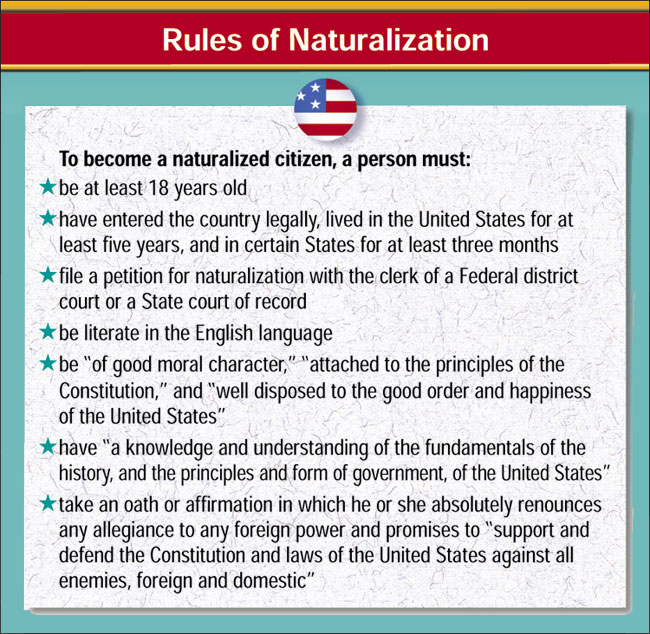 Loss of Citizenship
Expatriation
Expatriation is the legal process by which a loss of citizenship occurs. 
Expatriation is a voluntary act. 
The Supreme Court has held that the Constitution prohibits automatic expatriation, so an individual cannot have his or her citizenship taken away for breaking a law.
Denaturalization
Denaturalization is the process by which citizens can lose their citizenship involuntarily. 
This process can only occur by court order and only after it has been shown that the person became a citizen by fraud or deception.
3rd Period FINAL PROJECT
PRESENATION SCHEDULE
4th Period FINAL PROJECT
PRESENATION SCHEDULE
5th Period FINAL PROJECT
PRESENATION SCHEDULE
6th Period FINAL PROJECT
PRESENATION SCHEDULE